CPC’s Week 3–4 Severe Weather Project
Hui Wang, Alima Diawara, Arun Kumar, David DeWitt






Acknowledgments: 
CPC/OPB:		Stephen Baxter, Jon Gottschalck, Daniel Harnos, Melissa Ou,
		Brad Pugh, Matthew Rosencrans
EMC:              	Yuejian Zhu, Hong Guan





Week 3-4/GTH Group Meeting
22 March 2019
1
Severe Weather
NWS Local Storm Reports for 03/09/19
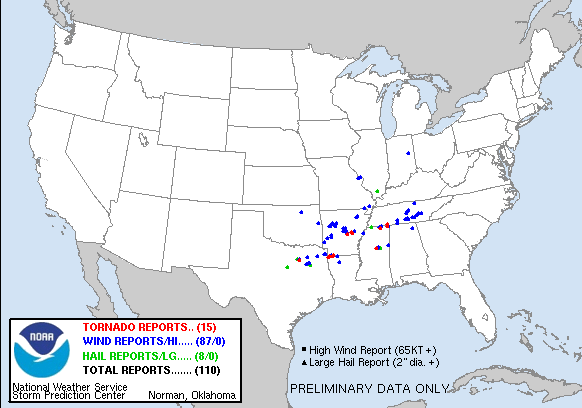 Local Storm Report 
	(LSR)
Tornado
Damaging  wind
Hail
LSR3 = Total reports of tornadoes, wind and hail events
Project Goal:
Forecast: 	Weekly severe weather activity (LSR3)
Lead times: 	Week 2, Week 3, and Week 4
2
Subseasonal Severe Weather Project
Week 2
To develop forecast tools for week-2 severe weather
GEFS 16-day hindcast/forecast
Weeks 3–4 
To apply the forecast tools for week 3-4 severe weather
CFSv2 45-day hindcast/forecast
3
Methodology
Severe weather
Small spatial scale
Short life time
Hybrid dynamical–statistical model
Using dynamical model predicted VAR as a predictor
Statistical relationship between model VAR and OBS LSR3
Hindcast                Historical OBS
SCP (Supercell Composite Parameter)
    SCP = (CAPE/1000 J kg1)×(SRH/50 m2 s2)×(BWD/20 m s1)
CAPE: Convective available potential energy
SRH:    Storm-relative helicity
BWD:  Bulk wind difference
When SCP > 1, the chance for severe weather to occur is high.
4
Climatology
LSR3 = Hail + Tornado + Damaging Wind
LSR3 
Climatology
Contributions (%) to the LSR3 Climatology from
       Hail                          Tornado                      Wind
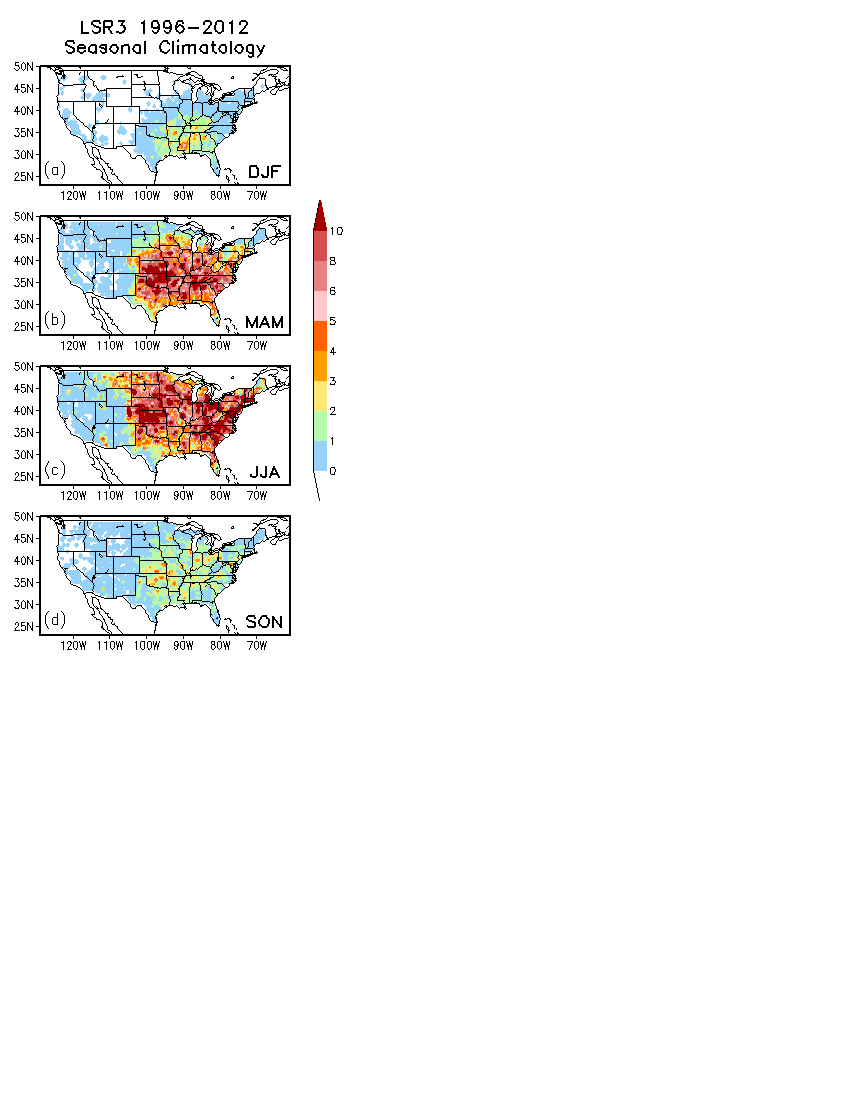 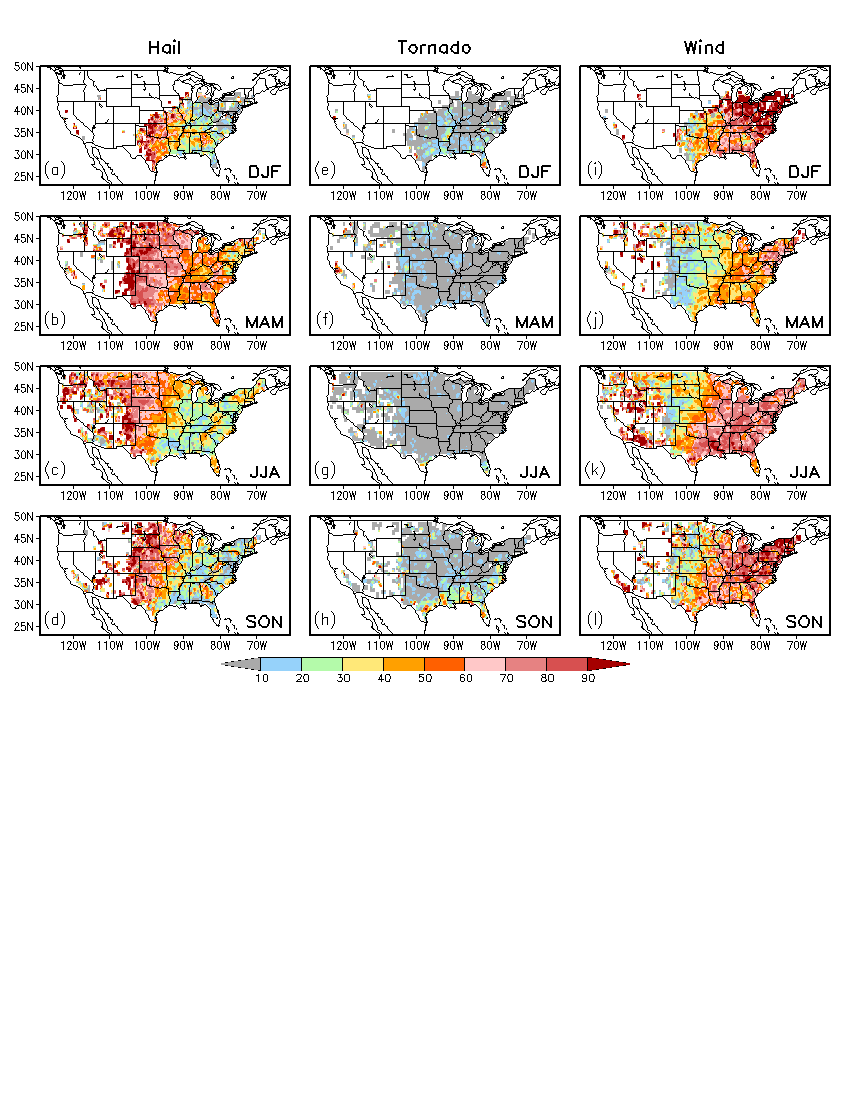 5
Seasonality
OBS SCP (CFSR)                     OBS LSR3                           GEFS SCP
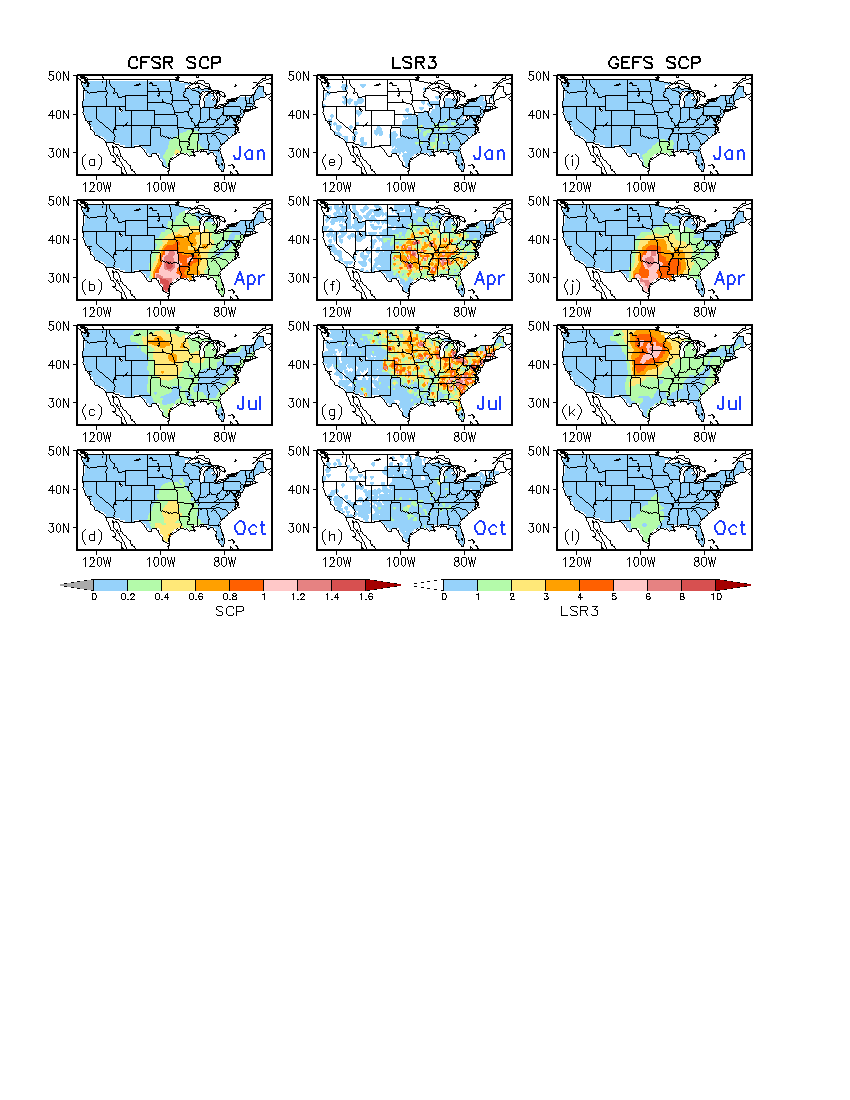 6
Spatial Covariation: SCP vs. LSR3
Weekly data
1996 – 2012
One-point Correlation (95.5oW, 37.5oN)
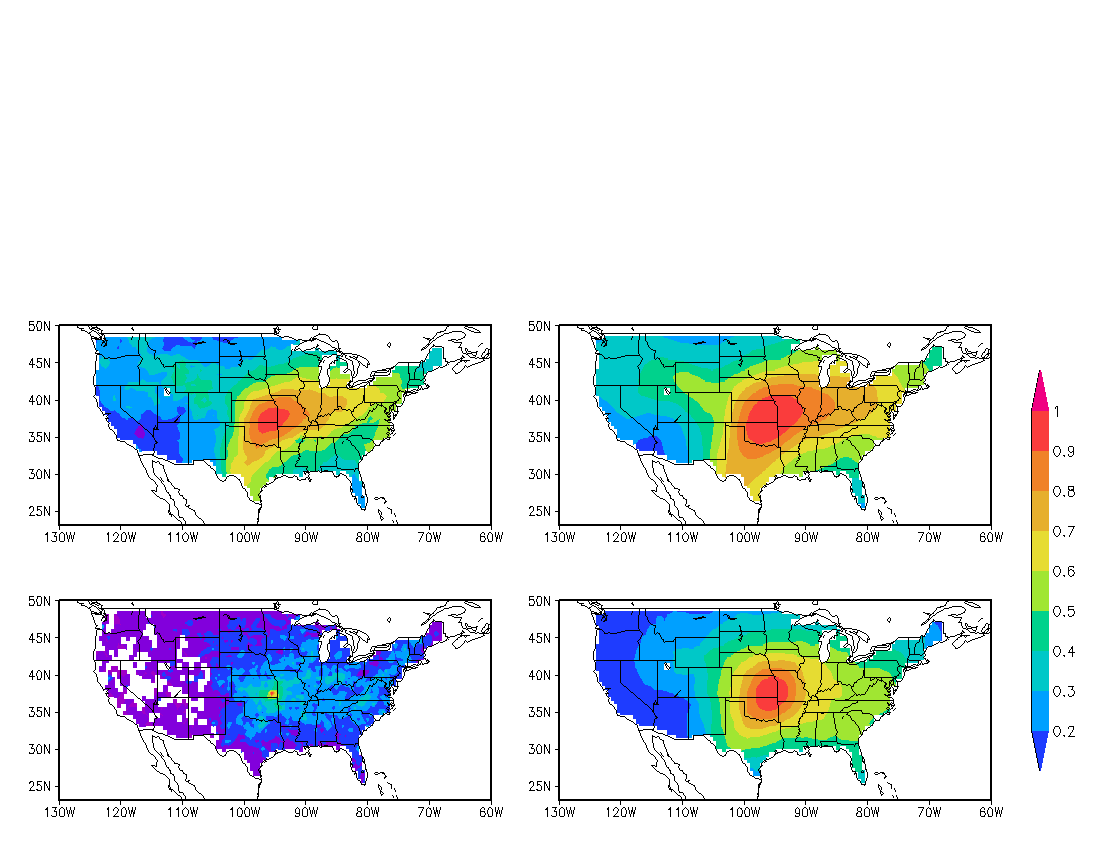 CFSR SCP
CFSR SCP
×
0.5o×0.5o
5o×5o
LSR3
LSR3
0.5o×0.5o
5o×5o
Higher spatial coherence
Forecasting weekly LSR3 over a large domain (5o×5o) may have a better skill than over a small area (0.5o×0.5o).
7
Relationship: SCP & LSR3
MAM 1996 – 2012
Correlation (GEFS SCP  & OBS LSR3)                           AC Skill for LSR3
Cross-validation
Simple linear regression forecast model
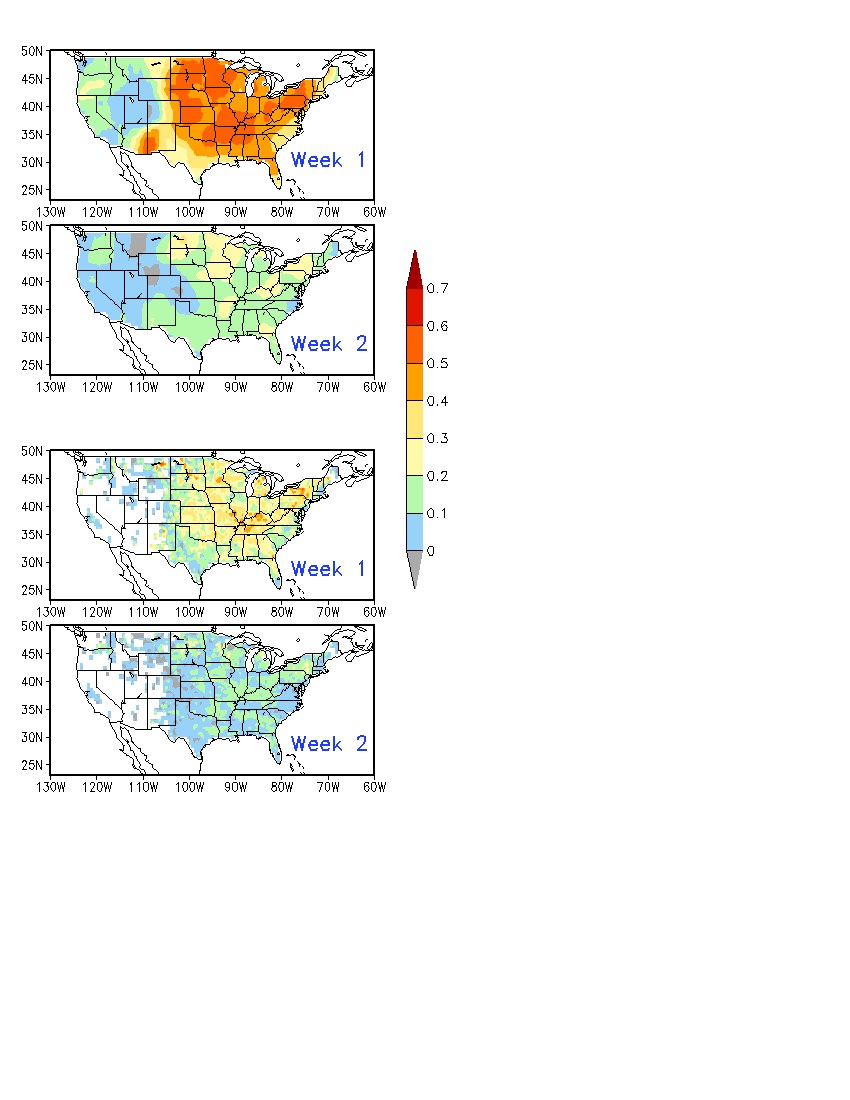 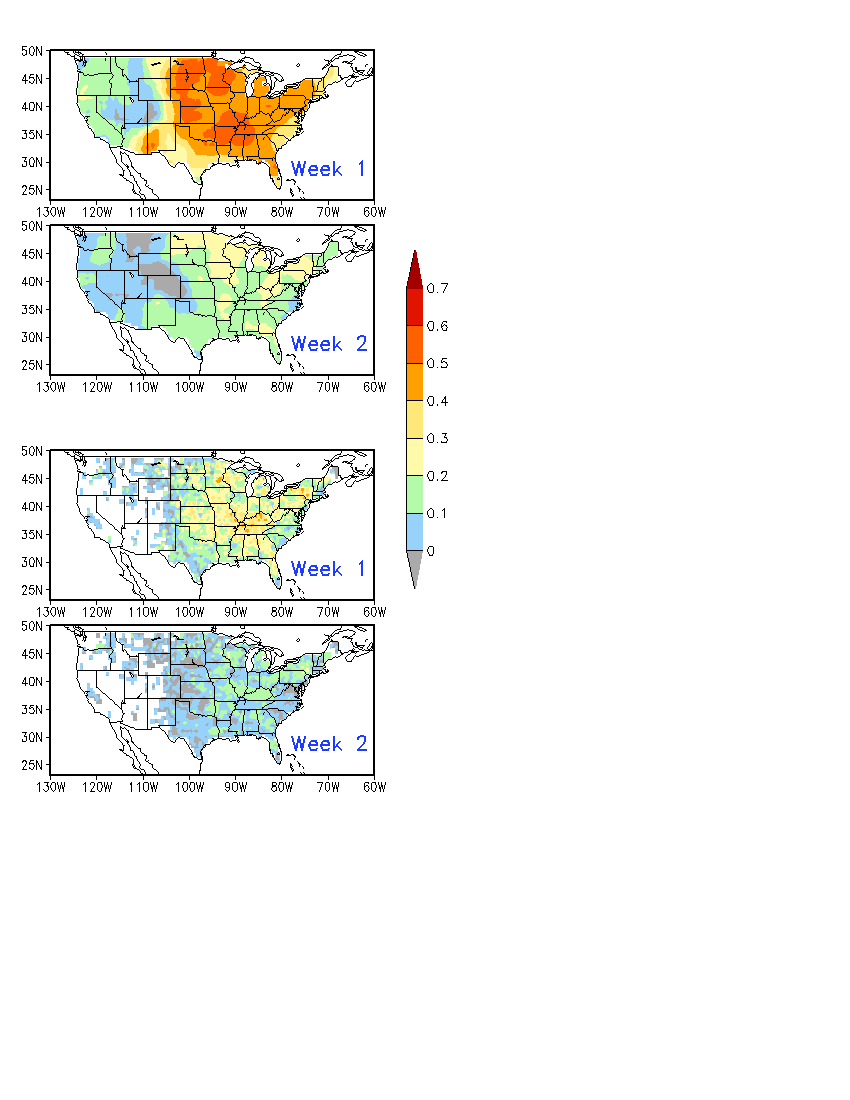 5o×5o
5o×5o
0.5o×0.5o
0.5o×0.5o
Stronger relationship  Higher skill
8
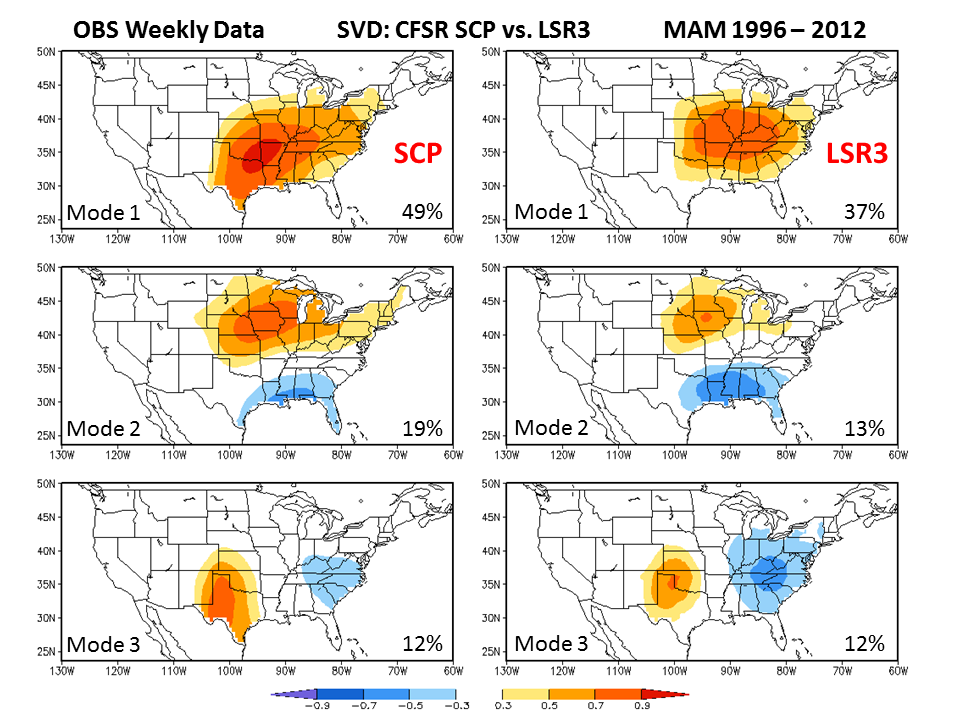 SVD: Spatial Covariation of
SCP and LSR3
OBS
12%
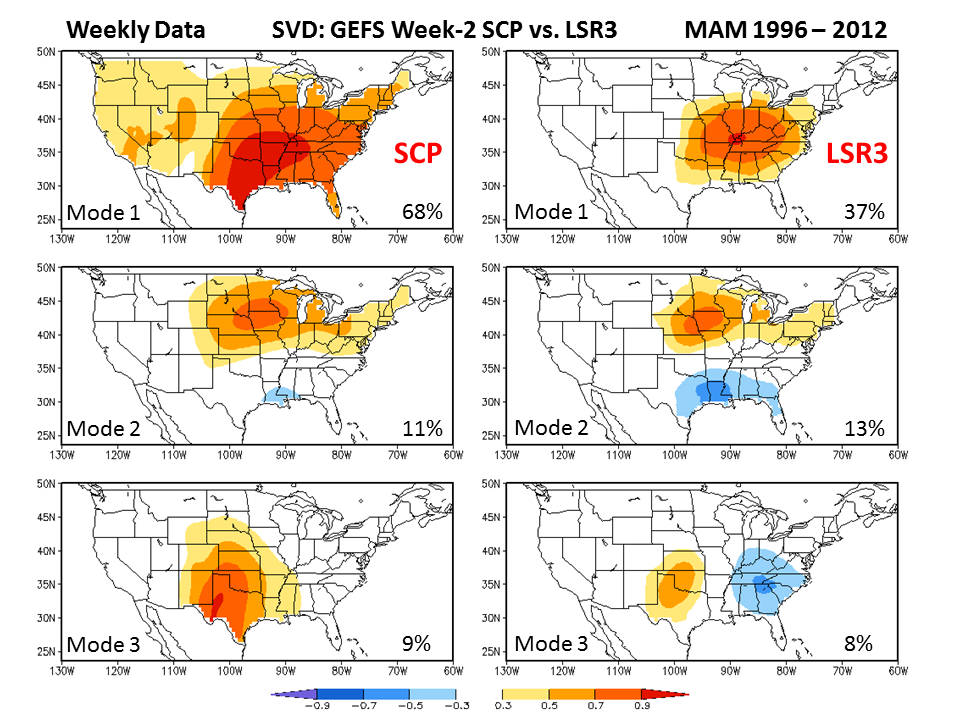 GEFS Week-2 FCST SCP and 
OBS LSR3
9
Forecast Skill for Week-2 Severe Weather
Cross-validation over MAM 1996 – 2012
Simple linear regression model
SVD-based hybrid model
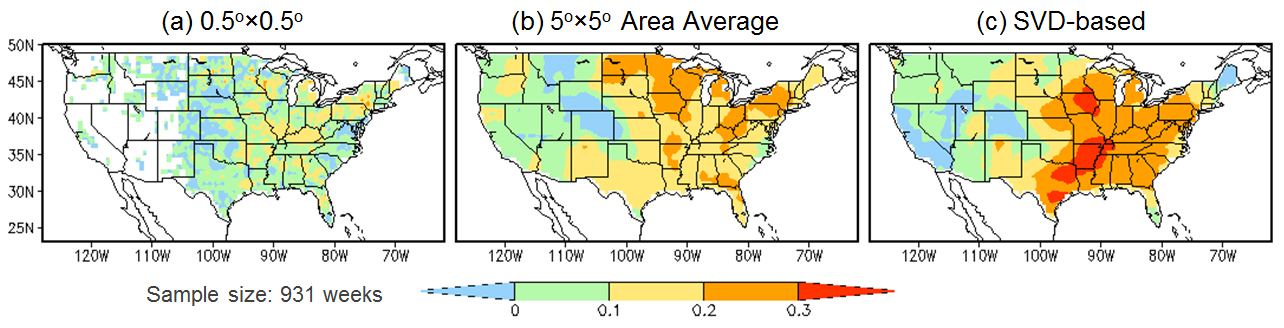 By considering the spatial covariations of both SCP and LSR3, the forecast skill can be significantly improved.
10
Experimental Real-time Forecast
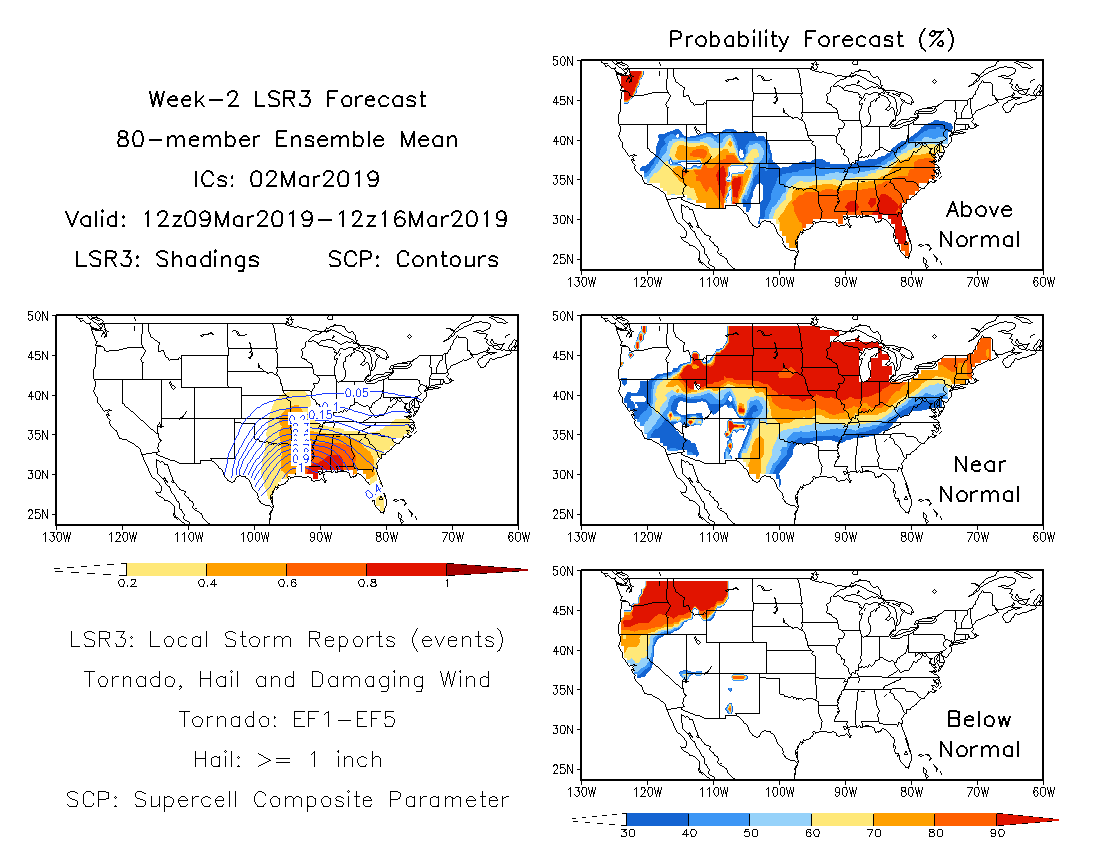 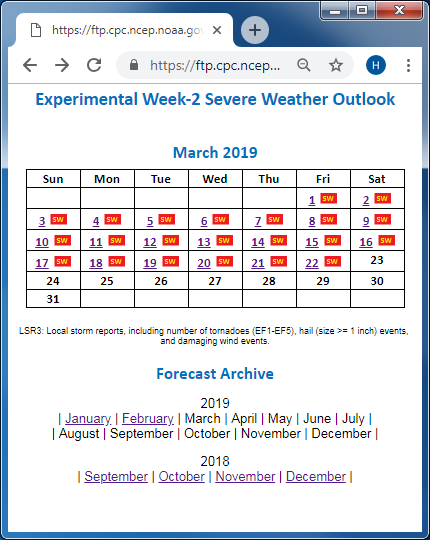 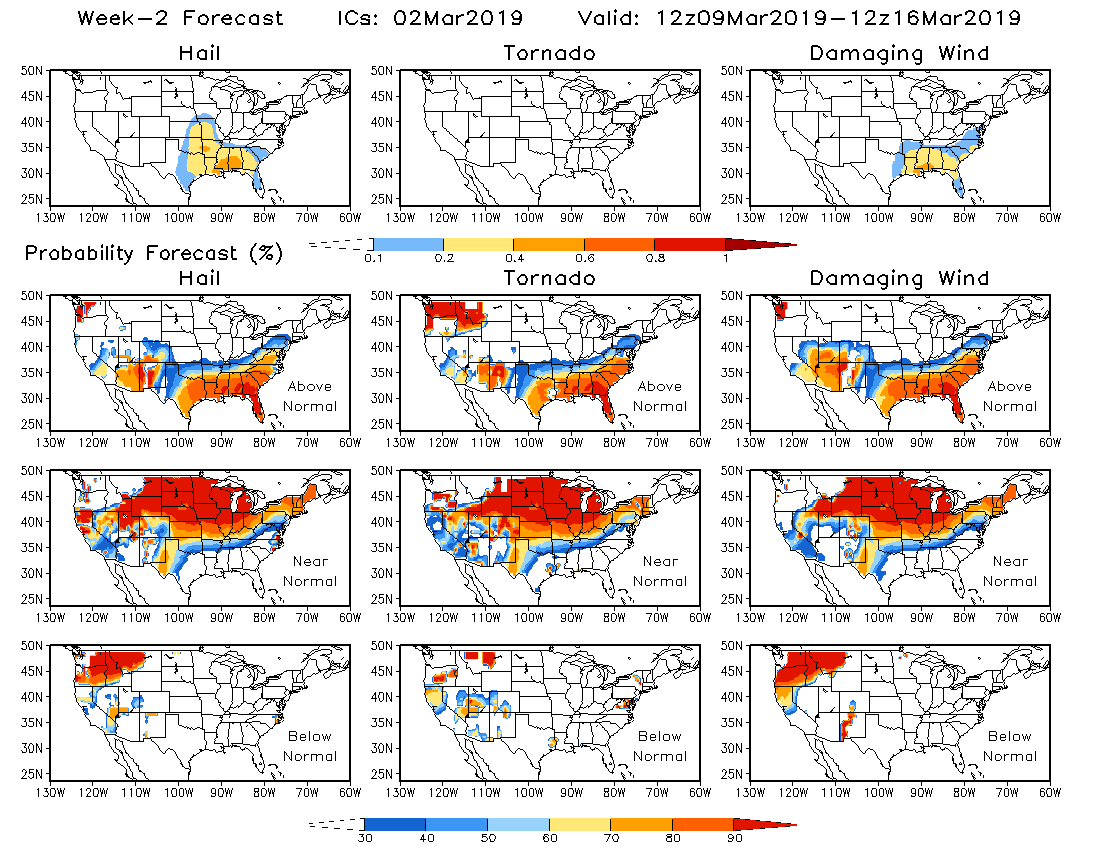 11
CPC’s Week-2 U.S. Hazards Outlook
Future Work
Implement real-time week 3-4 severe weather outlooks with the CFSv2 45-day Forecast
SVD-based relationship between CFSv2 SCP and OBS LSR3
Regional forecasts for a larger domain
New predictors
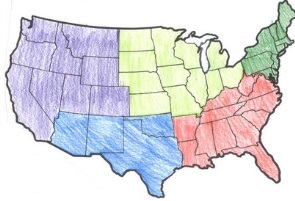 Northeast
West
Midwest
Southeast
Southwest
12